DEFIBRILLAZIONE PRECOCE
LA CATENA DELLA SOPRAVVIVENZA
Riconoscimento e allarme precoci
SOCCORSO AVANZATO
PRECOCE
DEFIBRILLAZIONE
PRECOCE
Defibrillazione precoce
ALS
precoce
Rcp
precoce
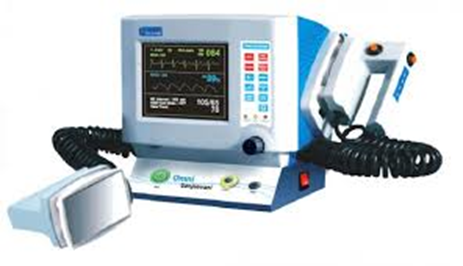 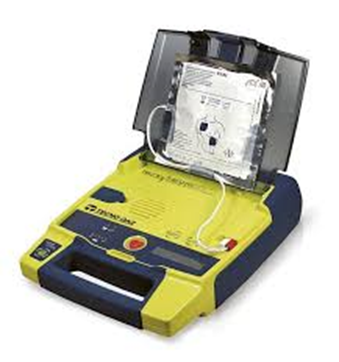 Defibrillatore
Con
Piastre
Defibrillatore
Con
Placche Adesive
3
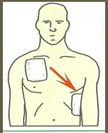 DEFIBRILLATORE MONOFASICO
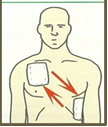 DEFIBRILLATORE BIFASICO
4
ANALISI
MANUALE
ACCENSIONE
SHOCK
ACCENSIONE
SHOCK
I Defibrillatori Semiautomatici
Analisi automatica
5
SICUREZZA
Durante le fasi di
  analisi, ricarica e scarica, 
niente 
deve essere a contatto col paziente
La Rima di Sicurezza
CONTROLLARE VISIVAMENTE
IO sono VIA
TU sei VIA 
TUTTI sono VIA
DEFIBRILLAZIONE - TECNICA
EFFICACIA 
Posizione corretta delle placche (massa critica): 
- Sottoclaveare destra/ Ascellare sinistra
- Antero-Posteriore sinistra
- Sottoclaveare sinistra/Scapola destra
- Biascellare (destra e sinistra) 
Torace asciutto e senza peli
Non posizionare gli elettrodi sul tessuto mammario delle donne
Posizionare i cavi longitudinali, in direzione cranio-caudale
Conoscenza e manutenzione dell’apparecchiatura
DEFIBRILLAZIONE - TECNICA
SICUREZZA
Pelle asciutta
Ossigeno lontano (1 m) 
No farmaci transcutanei TD (rischio di scintille e ustioni
Placche distanti dal PM e AICD o ubicación alternativa (AP)  
Non toccare i cavi:
    durante l’analisi              ARTEFATTI
    durante la scarica           FOLGORAZIONE
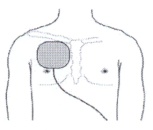 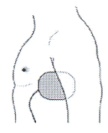 SICUREZZA!
Algoritmo di Trattamento - 1
ABC
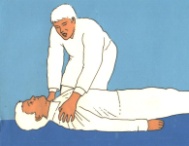 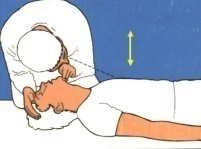 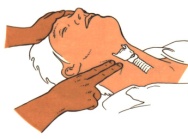 Arresto cardiaco
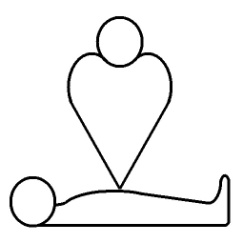 RCP
ANALISI
Shock indicato
Shock non indicato
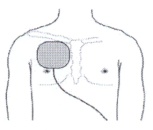 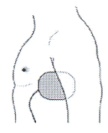 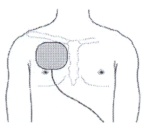 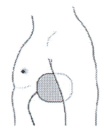 SICUREZZA!
SICUREZZA!
Algoritmo di Trattamento - 2
ANALISIS
Shock indicato
1 shock
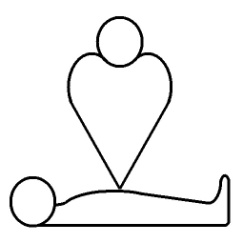 RCP per 2’
Fino alla ricomparsa di segni di vita
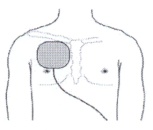 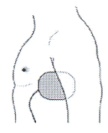 SICUREZZA!
Algoritmo di Trattamento - 3
ANALISI
Shock non indicato
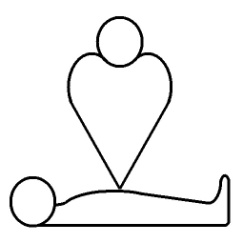 RCP per 2’
Fino alla ricomparsa di segni di vita
Algoritmo di Trattamento - 4
Ricomparsa dei segni di
vita(movimento, respirazione)
tappa B: se necessario ventilare (10/min)
tappa A: se necessario, mantenere la pervietà delle vie aeree
Sequenza
Se non ci sono segni di vita, l’operatore deve: 
Accendere il Defibrillatore
Connetterlo al paziente
(Attivare l’analisi del ritmo) 
Enunciare la rima di Sicurezza
  - 1 shock (se indicato) 
  - 2 min. CPR 
  - Analisi
Cause di insuccesso
Mancanza di familiarità con l’apparecchiatura
Scarsa competenza
Cattiva manutenzione dell’apparecchiatura
FV refrattaria
LIMITI D’USO
Adatto per adulti e bambini di più di 8 anni
Fra 1 e 8 anni usare piastre pediatriche; se non disponibili, non sovrapporre le piastre
Non utilizzare sotto l’anno di età
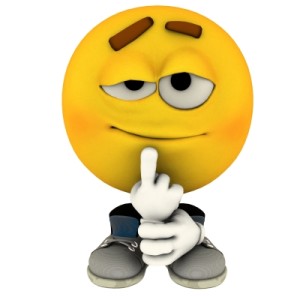 DOMANDE?
17
conclusioni
Rilevanza del problema (85% TV / FV) 
Defibrillazione: Il trattamento più efficace nei primi minuti di Arresto di Circolo
Rapidità = Successo
RICORDA SEMPRE LA SICUREZZA!